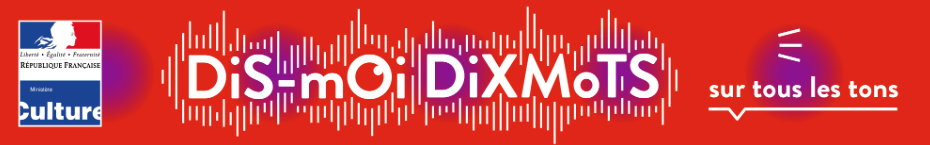 accent, bagou, griot, jactance, ohé, placoter, susurrer, truculent, voix, volubile.
Les mots croisés
A l’aide de Word reference et des dictionnaires, complète les mots croisés avec un des 10 mots.
accent, 	bagou, 
griot, 	jactance, 
ohé, 	placoter, 
susurrer, 	truculent,
voix, 	volubile.
Travailler les sons
ACCENT
BAGOU
GRIOT
JACTANCE
OHÉ
PLACOTER
SUSURRER
TRUCULENT
VOIX
VOLUBILE
Pratique !
Parler
Je parle
Chanter
Tu chantes
Annoncer
On annonce
Crier
Nous crions
Découverte vocabulaire
En paire, recherchez 4 nouveaux mots liés à la parole, au son.
Mise en commun